Wir bereiten uns auf eine Deutschlandreise vor
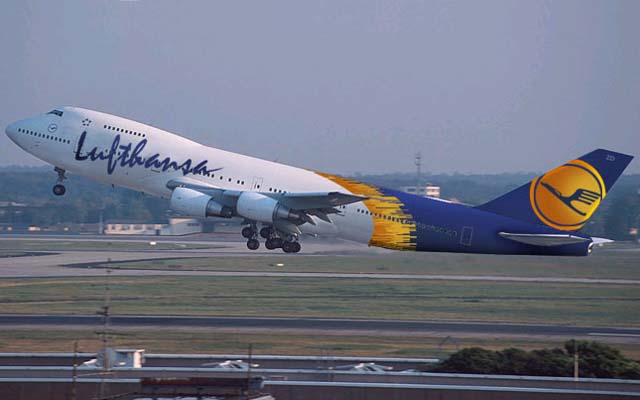 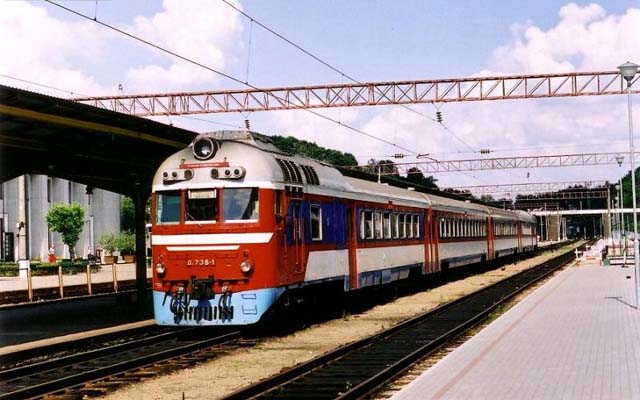 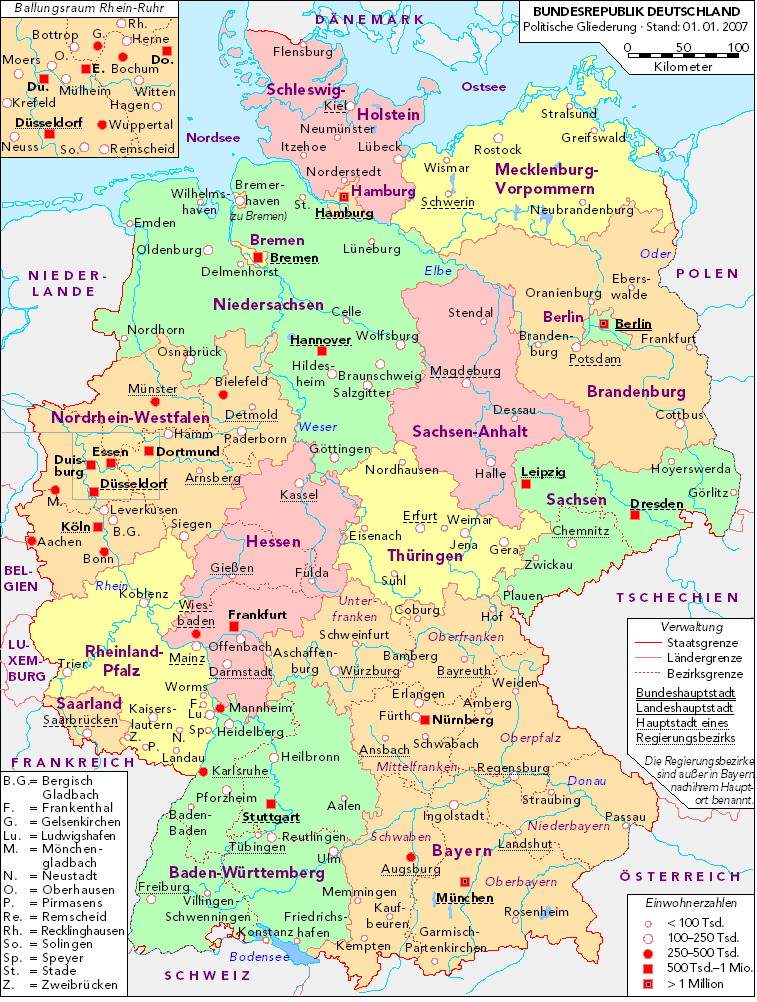 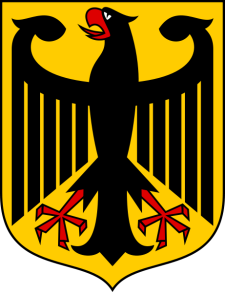 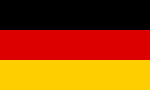 Was wissen wir schon über Deutschland?
Neue Worter
Als Reiseziel wählen –
Den Koffer packen – 
Die Auslandsreise 
Die Reisevorbereitung – 
Die Fahrt –
Mitnehmen – 
Die Eisenbahn – 
(mit der Eisenbahn fahren)
Die Fahrkarte –
Das Kleidungsstück – 
Die Kleinigkeit –
Bestellen -
Wörterspiel
Die Auslandsreise
Den Koffer packen
Die Kleinigkeit
Das Kleidungsstück

Mitnehmen

bestellen
Мелочь
Заказывать
Предмет одежды
Путешествие за границу
Упаковывать чемодан
Брать с собой
!
Дополни письмо.
Liebe     …                     !
 Es schreiben Ihnen ihre Brieffreunde aus                           ... Wir laden sie ein ,unser Land in den …                 ferien zu besuchen. Berlin,  Dresden,_______ warten auf sie. Kurz danach werden sie mit eigenen Augen alle unsere Sehenswürdig …                          sehen. Bis zu dem schnellen Wieder…                 
Ihre Freunde.
Переведи письмо.
Liebe      Freunde   !
 Es schreiben Ihnen ihre Brieffreunde aus     Deutschland . Wir laden sie ein, unser Land in den  Sommer ferien zu besuchen. Moskau und Brjansk warten auf sie. Kurz danach werden sie mit eigenen Augen alle unsere Sehenswürdigkeiten      sehen. Bis zu dem schnellen Wiedersehen                
Ihre Freunde.
Berlin-die Hauptstadt Deutschlands
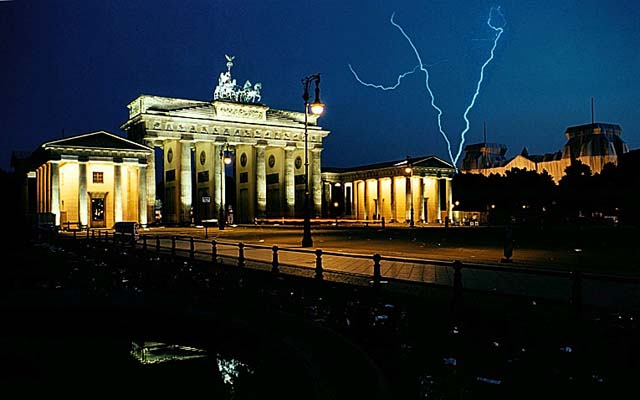 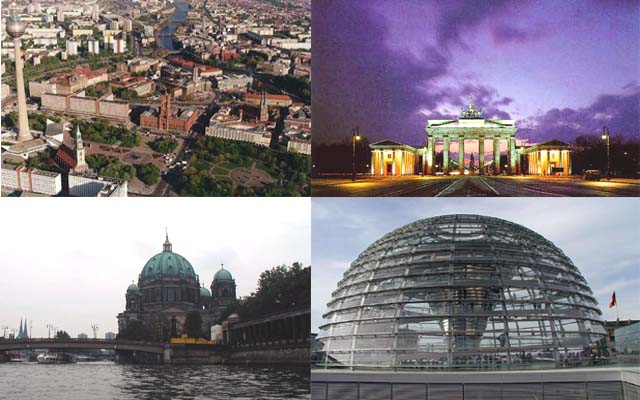 Berlin.Das Brandenburger Tor
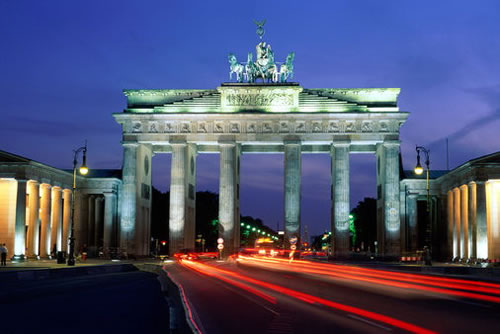 Berlin. Das Rote Rathaus
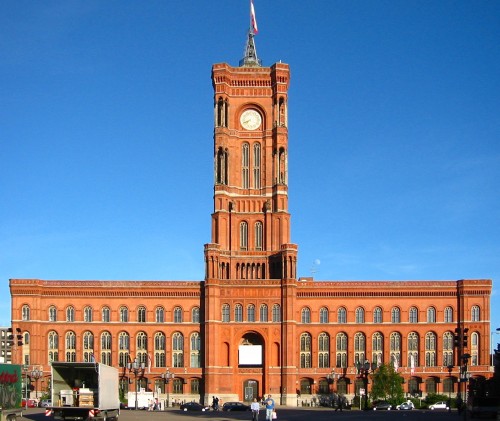 Das Bodemuseum.
Reichstagsgebäude
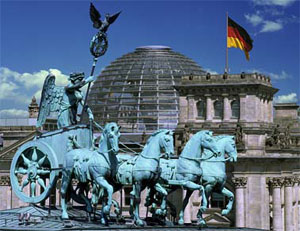 Dresden –die schönste Stadt Deutschlands
Diese Stadt nennt man eine Weltstadt der 
kunst.
Sie wird dank der
Schönheit als 
Elbflorenz 
bezeichnet.
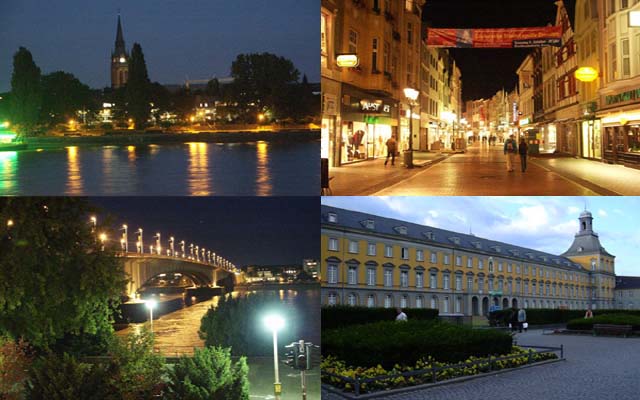 Dresden
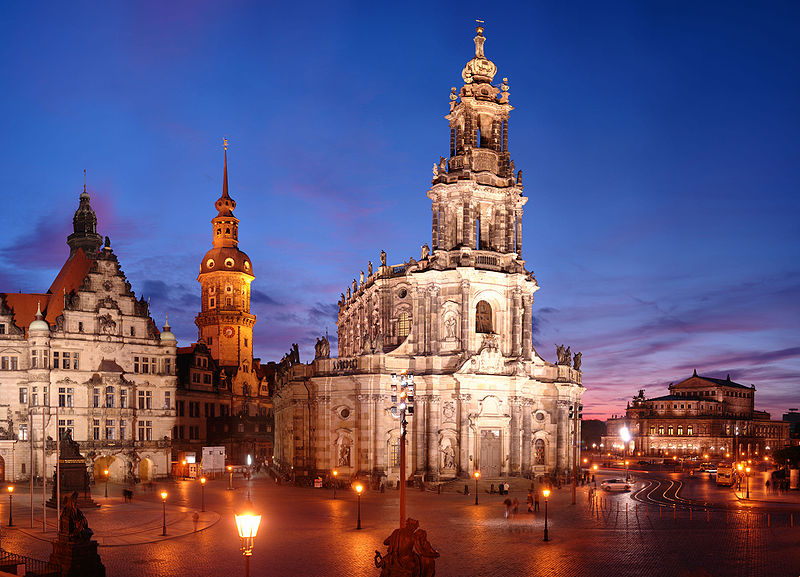 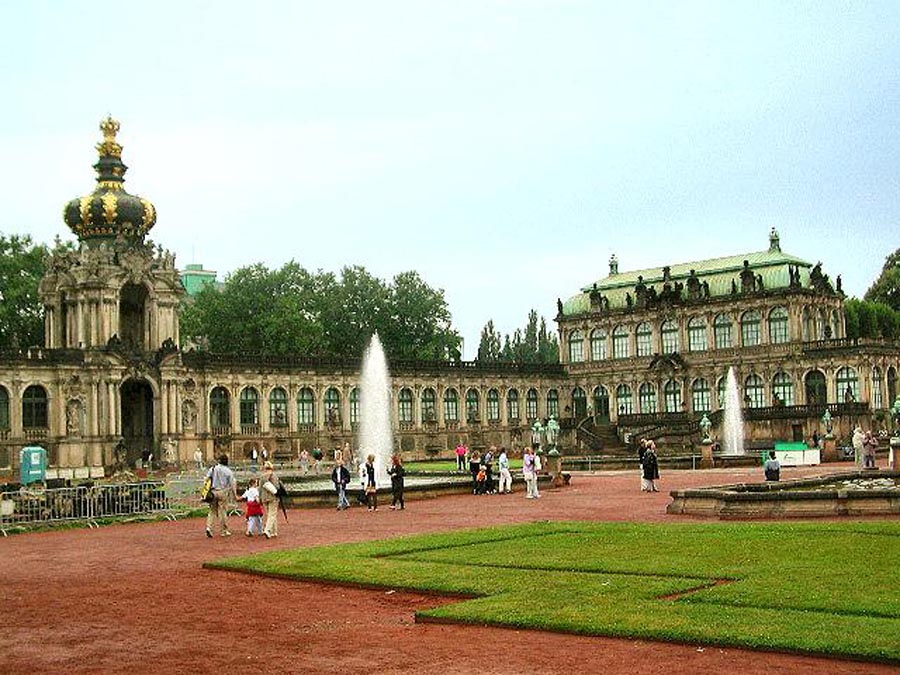 Dresden. Opernhaus
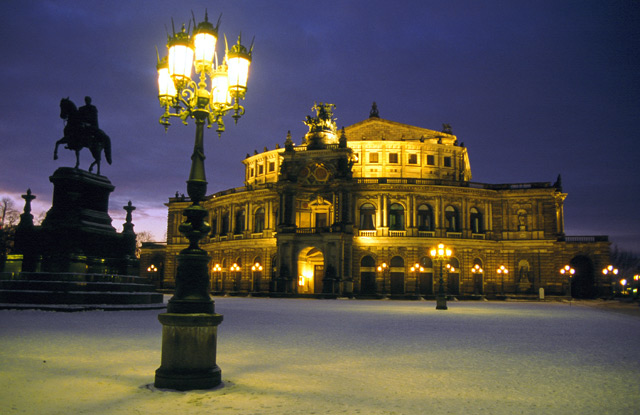 Weimar
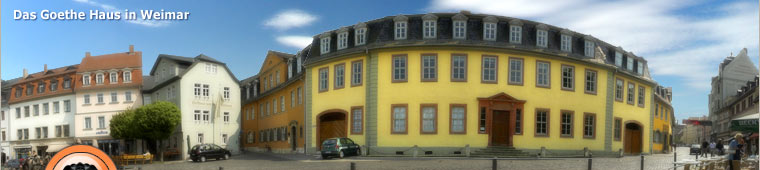 Goethe-und-Schiller Denkmal
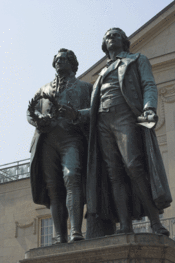 Stadtkirche St.Peter und Paul
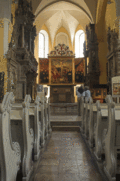 Das Kofferpacken
ist ein grosses Problem.Was nimmt man mit.Die Kleidungsstücke
Das Hemd
Die Hose
Die Stiefel
Das Kleid
Der Pullover
Der Anzug
Der Rock
Der Schuh
Der Hut
Der Mantel
Der Sportschuh
Der Handschuh
Die Mütze
Die Jacke
Die Bluse
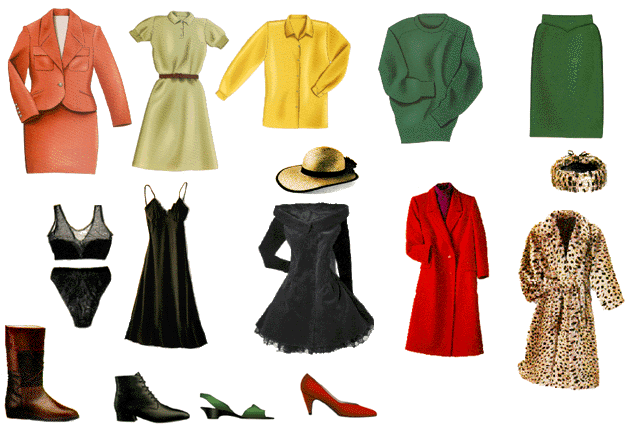 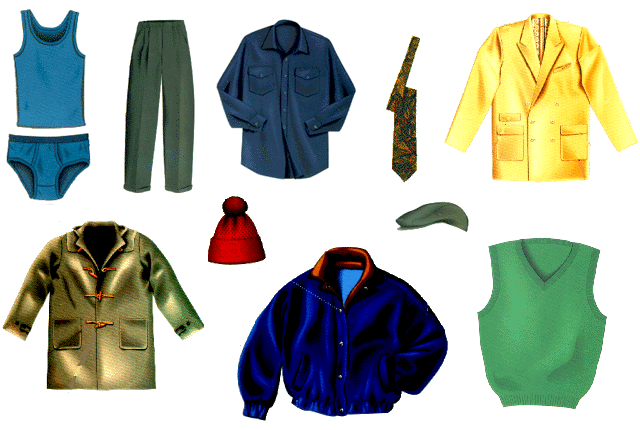 Die Menschen essen gern auf Reisen.Die Lebensmittel
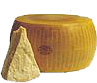 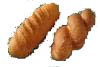 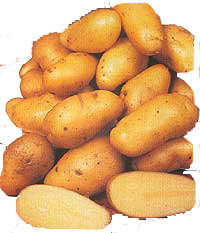 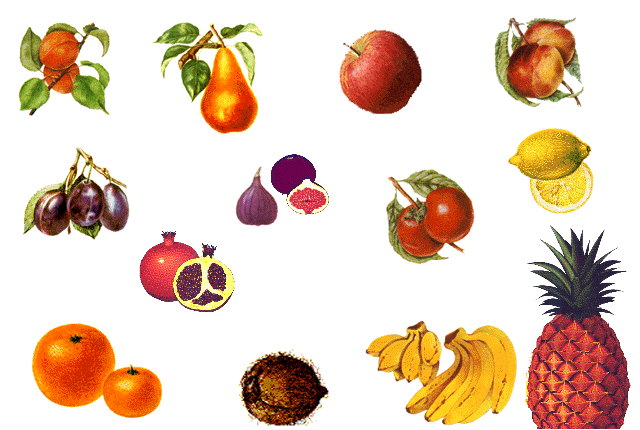 Der Tee
DerKaffee
Der Saft
Der Käse
Die Wurst
Das Schinken
Das Huhn
Die Schokolade
Der Kuchen
Der Fisch
Das Brot
Das Ei
Das Obst
Das Gemüse
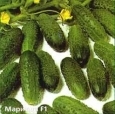 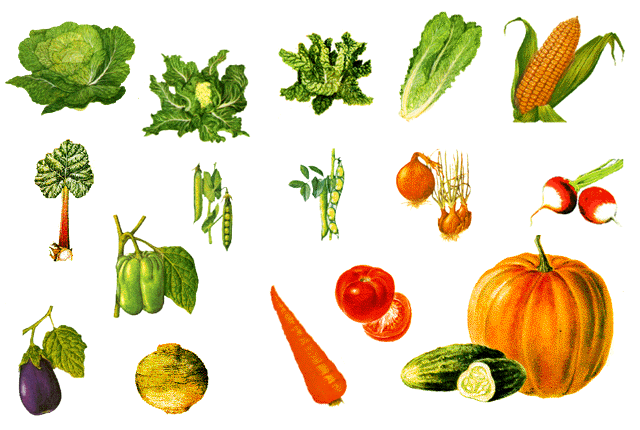 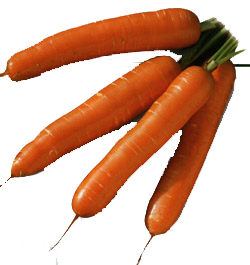 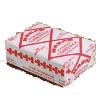 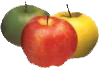 Eine gut organisierte Reise ist eine gute Erholung
Vielen  Dank für eure Arbeit!